Del 2
Bygningsarealer
Boligsikring
Areal opgøres efter BBR på enhedsniveau
… men særegen regel ved ”identiske” boliger
Måske lejetab for udlejer
2
[Speaker Notes: Hvad kan du bruge denne side til?
Tekst og billede. 

Undgå bøvl, når du vil ændre billedet/har sat et forkert ind:1. Slet det første billede, du har indsat2. Klik på ”Klik på ikonet for at indsætte et billede”
Det lyder enkelt. Det er det også – så længe du husker at slette det første billede først, ellers passer størrelsen og placeringen af billedet ikke længere ind på siden.]
Butiksarealer
Regler i Planloven om maksimal størrelse
Opgøres efter BR-reglerne
Men husk kældre og personalerum
… og måske sikringsrum og overdækket varegård
3
[Speaker Notes: Hvad kan du bruge denne side til?
Tekst og billede. 

Undgå bøvl, når du vil ændre billedet/har sat et forkert ind:1. Slet det første billede, du har indsat2. Klik på ”Klik på ikonet for at indsætte et billede”
Det lyder enkelt. Det er det også – så længe du husker at slette det første billede først, ellers passer størrelsen og placeringen af billedet ikke længere ind på siden.]
Hvorfor alle de typer?
Forskellige formål
Forskellige sammenhænge
Ingen reel vilje til samordning- hverken af regler eller begreber
4
[Speaker Notes: Hvad kan du bruge denne side til?
Tekst og billede. 

Undgå bøvl, når du vil ændre billedet/har sat et forkert ind:1. Slet det første billede, du har indsat2. Klik på ”Klik på ikonet for at indsætte et billede”
Det lyder enkelt. Det er det også – så længe du husker at slette det første billede først, ellers passer størrelsen og placeringen af billedet ikke længere ind på siden.]
Enhedsarealer
Areal til beboelse eller erhverv
Supplementsrum
Fællesboligarealer
Adgangsareal
Udenomsrum
5
[Speaker Notes: Hvad kan du bruge denne side til?
Tekst og billede. 

Undgå bøvl, når du vil ændre billedet/har sat et forkert ind:1. Slet det første billede, du har indsat2. Klik på ”Klik på ikonet for at indsætte et billede”
Det lyder enkelt. Det er det også – så længe du husker at slette det første billede først, ellers passer størrelsen og placeringen af billedet ikke længere ind på siden.]
Hvordan måler man?
Stort set ensartede måleregler
Forskellen er i det der medregnes/ikke medregnes
Man måler i gulvhøjde til yderside mur
Husk vinduer helt til gulv
”Sjove facader”
6
[Speaker Notes: Hvad kan du bruge denne side til?
Tekst og billede. 

Undgå bøvl, når du vil ændre billedet/har sat et forkert ind:1. Slet det første billede, du har indsat2. Klik på ”Klik på ikonet for at indsætte et billede”
Det lyder enkelt. Det er det også – så længe du husker at slette det første billede først, ellers passer størrelsen og placeringen af billedet ikke længere ind på siden.]
”Sjov facade”
7
[Speaker Notes: Hvad kan du bruge denne side til?
Tekst og billede. Teksten skal være meget kort. 

Undgå bøvl, når du vil ændre billedet/har sat et forkert ind:1. Slet det første billede, du har indsat2. Klik på ”Klik på ikonet for at indsætte et billede”
Det lyder enkelt. Det er det også – så længe du husker at slette det første billede først, ellers passer størrelsen og placeringen af billedet ikke længere ind på siden.]
”Sjov facade”
8
”Sjov facade”
9
Hvordan måler man?
Mod andet lejemål til midte af mur
Mod adgangsreal til yderside mur
Grænse mellem adgangsareal og udenomsrum(muren hører mod til adgangsarealet)
I tagetager måles i 1,5m plan over gulv
Ved åbne etager måles til en linje svarende til bygningernes ydervæg i øvrigt
10
[Speaker Notes: Hvad kan du bruge denne side til?
Tekst og billede. 

Undgå bøvl, når du vil ændre billedet/har sat et forkert ind:1. Slet det første billede, du har indsat2. Klik på ”Klik på ikonet for at indsætte et billede”
Det lyder enkelt. Det er det også – så længe du husker at slette det første billede først, ellers passer størrelsen og placeringen af billedet ikke længere ind på siden.]
Hvordan måler man?
Ved fælles væg i skel måles til skel
Ved egen væg i eller over skel måles til yderside væg
Ved huller i etagen måles til hullets kant- gælder også dobbelthøje rum
Skakte, trapper, trapperum, elevatorer medregnes for hver etage
11
[Speaker Notes: Hvad kan du bruge denne side til?
Tekst og billede. 

Undgå bøvl, når du vil ændre billedet/har sat et forkert ind:1. Slet det første billede, du har indsat2. Klik på ”Klik på ikonet for at indsætte et billede”
Det lyder enkelt. Det er det også – så længe du husker at slette det første billede først, ellers passer størrelsen og placeringen af billedet ikke længere ind på siden.]
Nettoareal
Ordet ”nettoareal” er ikke defineret i reglerne
Bruges ofte om lokaler til lejers egen rådighed
”Tinglyst areal”
Pas på: Nogle mener gulvareal
Hele ydermur – hele muren mod adgangsareal- hal mur mod andet lejemål
Husk: Hele gavlens ydermur. – Gavlen kan ikke fordeles!
Skakte gennem lejemålet medregnes
Interne trapper medregnes for hver etage
Dobbelthøje rum kun den etage, hvor gulvet er
12
[Speaker Notes: Hvad kan du bruge denne side til?
Tekst og billede. 

Undgå bøvl, når du vil ændre billedet/har sat et forkert ind:1. Slet det første billede, du har indsat2. Klik på ”Klik på ikonet for at indsætte et billede”
Det lyder enkelt. Det er det også – så længe du husker at slette det første billede først, ellers passer størrelsen og placeringen af billedet ikke længere ind på siden.]
Enhedsarealet (”brutto”)
Enhedsarealer kaldes ofte bruttoarealet (for enheden)
Enhedsareal = nettoareal + andel af evt. fællesboligareal + andel af adgangsareal
Udenomsrum indgår ikke i enhedsarealet
13
[Speaker Notes: Hvad kan du bruge denne side til?
Tekst og billede. 

Undgå bøvl, når du vil ændre billedet/har sat et forkert ind:1. Slet det første billede, du har indsat2. Klik på ”Klik på ikonet for at indsætte et billede”
Det lyder enkelt. Det er det også – så længe du husker at slette det første billede først, ellers passer størrelsen og placeringen af billedet ikke længere ind på siden.]
Adgangsarealer
Normalt indendørsarealerDog: altangange og åbne trapper til altangange
Fælles trapper, gange, elevatorer
Adgangsarealer medregnes kun halvt, hvis de også er adgang til udenomsrum
Fordelingen er i princippet enkel – men i praksis ofte svær
De lejemål der har dørforbindelse
Altangange fordeles på alle lejemål – også dem i stueetagen
Fordeling sker ligeligt – ikke efter størrelse
Erhvervsudlejere fordeler ofte efter størrelse
14
[Speaker Notes: Hvad kan du bruge denne side til?
Tekst og billede. 

Undgå bøvl, når du vil ændre billedet/har sat et forkert ind:1. Slet det første billede, du har indsat2. Klik på ”Klik på ikonet for at indsætte et billede”
Det lyder enkelt. Det er det også – så længe du husker at slette det første billede først, ellers passer størrelsen og placeringen af billedet ikke længere ind på siden.]
Numre og adresser
God ide med de rigtige etage- og dørbetegnelser
En etage betegnes st., 1., 2., 3., osv. og k1, k2 osv.Stueetagen hedder st. og ikke 0
Stueetagen ligger i eller lige over terræn
Dørbetegnelsen tv, th, mf, 1, 2, 3 osv.Ikke noget 0 foran dørnummer
God ide med fortløbende nummerering af enheder
15
[Speaker Notes: Hvad kan du bruge denne side til?
Tekst og billede. 

Undgå bøvl, når du vil ændre billedet/har sat et forkert ind:1. Slet det første billede, du har indsat2. Klik på ”Klik på ikonet for at indsætte et billede”
Det lyder enkelt. Det er det også – så længe du husker at slette det første billede først, ellers passer størrelsen og placeringen af billedet ikke længere ind på siden.]
Hvor findes reglerne?
BR2015 bilag 1 kap. B.1.1.3
BR2015 kap. 1.6 stk. 1 nr. 1 (vejl. note – 25cm-reglen)
BR 2015 kap. 2.1 stk. 4 (beregningsregler kan ikke fraviges)
BBR-instruks kap. 5.1 Arealer
Bkg. 311/1983 om beregning af arealet af boliger og erhvervslokaler
Bkg. 136/2013 om beregning af boligens bruttoetageareal efter boligstøtteloven
Bkg. 1338/2013 om ændring af bkg. om ajourføring af BBR
16
[Speaker Notes: Hvad kan du bruge denne side til?
Tekst og billede. 

Undgå bøvl, når du vil ændre billedet/har sat et forkert ind:1. Slet det første billede, du har indsat2. Klik på ”Klik på ikonet for at indsætte et billede”
Det lyder enkelt. Det er det også – så længe du husker at slette det første billede først, ellers passer størrelsen og placeringen af billedet ikke længere ind på siden.]
Hvor findes reglerne?
Cirk. 177/1977 (punkt 35) om ejerlejligheder og om boligfællesskaber
Håndbog for Bygningsmyndigheder (fortolkningsbidrag og eksempler)
Vejl. 56/1998 om offentligt støttet byggeri
Vejl. 9290/2010 om detailhandelsplanlægning(Planlovens §5t)
17
[Speaker Notes: Hvad kan du bruge denne side til?
Tekst og billede. 

Undgå bøvl, når du vil ændre billedet/har sat et forkert ind:1. Slet det første billede, du har indsat2. Klik på ”Klik på ikonet for at indsætte et billede”
Det lyder enkelt. Det er det også – så længe du husker at slette det første billede først, ellers passer størrelsen og placeringen af billedet ikke længere ind på siden.]
Hvor findes reglerne?
Vejledning om fastsættelse af vejnavne og adresser kapitel 11 om etagebetegnelse og dørbetegnelse side 51-54 (http://w2l.dk/file/57560/vejledning.pdf)
Naturklagenævnets afgørelse af 12.06.2006 j.nr. 03-33/150-0450 om beregning af bebyggelsesprocent
Statsforvaltningen Midtjyllands afgørelse af 08.07.2008 om opgørelse af fællesboligareal
”Københavner-modellen” om fastsættelse af fordelingsnøgle mellem boligarealer og servicearealer sammen med et regneark/skema
BBR-blanketter BY210 og BY220 (Københavns Kommune)
18
[Speaker Notes: Hvad kan du bruge denne side til?
Tekst og billede. 

Undgå bøvl, når du vil ændre billedet/har sat et forkert ind:1. Slet det første billede, du har indsat2. Klik på ”Klik på ikonet for at indsætte et billede”
Det lyder enkelt. Det er det også – så længe du husker at slette det første billede først, ellers passer størrelsen og placeringen af billedet ikke længere ind på siden.]
19
[Speaker Notes: Hvad kan du bruge denne side til?
Det er en pause-side. Dine tilhører har brug for at få serveret dit budskab med andet end ord.

Der er to måder at indsætte en pause-side på:1. Vælg en af de tre pause-sider, vi allerede har produceret. Denne side er en forproduceret pause-side. Du kan ikke skifte noget ud. 
Husk, at gemme én af de tre forproducerede pause-sider som den allersidste side i din præsentation.

2. Du kan selv lave en pause-side ved at vælge siden ”Billede og citat”.]
Bygningsarealer
Danske Byggeøkonomer, Aarhus 20. april 2017
Danske Byggeøkonomer, København 27. april 2017
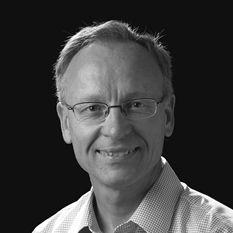 Jørgen Bang Jakobsen, LE34
Landinspektør, Partner
jbj@le34.dk
+45 5131 4213
20
[Speaker Notes: Hvad kan du bruge denne side til?- Graf/diagram med overskrift]